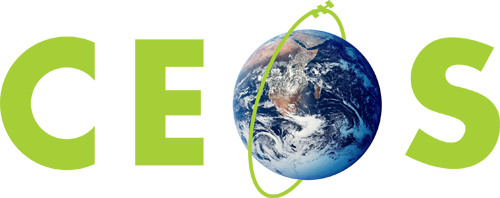 Action Item Status / CEOS Work Plan Status
K. Thome
NASA
WGCV Plenary # 42

May 16-19, 2017
A CEOS Workplan is developed each year by the CEOS CE
Under direction of the CEOS Chair
Consultation with SIT Chair, SEC, WGs, VCs, Ad Hoc Teams, SEO, CEOS Agencies at large, and external stakeholders
Near-term objectives and deliverables to achieve goals outlined in CEOS Strategic Guidance document
Current document 
Description of CEOS activities for 2017 calendar year
Summarize anticipated activities for 2018-2019
Based on results of discussions from 29th CEOS Plenary Meeting held in Kyoto, Japan in 2015
Results in actions at the WGCV level that can flow to the subgroups
CEOS Work Plans Learning by doing - through pilot projects
Future Data Architecture pilot projects to understand how CEOS Agencies can work together on technical activities
CEOS Data Cube activity supported by LSI-VC
Collaboration with WGCV
Provide sample ARD for trial implementations of CEOS Data Cube
CEOS Work Plan - Progress implementation of the CEOS Strategy for Carbon Observations from Space
Targeted initiatives to advance to implementation of the CEOS Strategy for Carbon Observations from Space
CARB objectives/deliverables proposed over the 2017-2018 period
Coordinate the development of suitable methodologies for the on-ground characterization of satellite-based EO sensors, the on-orbit calibration of EO missions, and the validation of satellite-based Level 1 and Level 2 products.
2017-2019: WGCV continue to evaluate and recommend best practices for the characterization/calibration of satellite-based sensors and the validation of satellite-based Earth observation data products
Tasks are focused sub-groups dealing with specific areas of interest
WGCV will maintain the CEOS Cal/Val portal including
Activities of its sub-groups
Information about achievements in calibration and validation
Cal/Val supersites
Results from recent efforts that impact interoperability
Continue cooperation with GEO, Global Space-based Inter-calibration System (GSICS), and WMO and ground-based networks in the provision of high quality EO data products.
WGCV will strengthen its cooperation with GSICS
Sensor calibration to address corrections for sensor differences
Traceability to coordinate activities to address interoperability
WGCV will continue working with the GEO Secretariat
Encourage adoption of QA4EO Principles
Address needs of users and data providers, by considering the needs of the Atmosphere, Terrestrial, and Ocean communities
Develop calibration infrastructure and comparison campaigns to promote QA4EO Principles and best practices
Foster cooperation with WMO, ground-based networks, and CEOS WGs and VCs through presence during WGCV meetings
Capacity Building, Data Access, Availability and Quality
Capacity Building, Data Access, Availability and Quality
Capacity Building, Data Access, Availability and Quality
Advancement of the CEOS Virtual Constellations
Characterize the Virtual Constellations in the context of both the development of the space segment for GEOSS and of the multitude of outcomes and deliverables that CEOS seeks to provide for GEO and other users and framework
Advancement of the CEOS Virtual Constellations
WGCV Action Item status
Open Action Item (AI) from the last WGCV meetings:
2  from WGCV-38
8 from WGCV-39
3 from WGCV-40
6 from WGCV-41
WGCV-38 Action Item Status
WGCV-39 Action Item Status
WGCV-39 Action Item Status
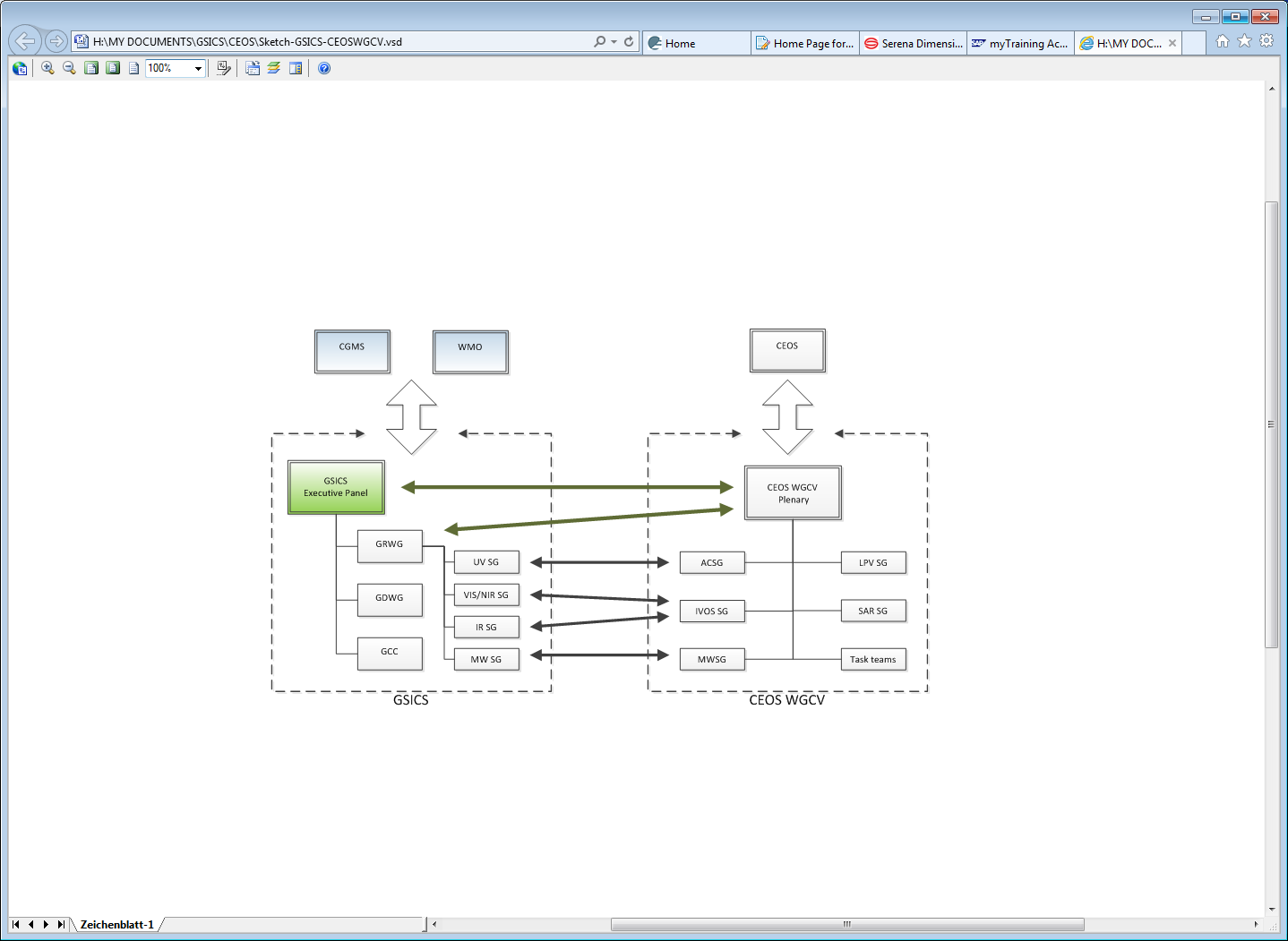 A. Von Bargen has provided
 a proposed linkage to be 
forwarded to GSICS and 
WGCV members by Thome
WGCV-39 Action Item Status
WGCV-40 Action Item Status
WGCV-40 Action Item Status
WGCV-41 Action Item Status
WGCV-41 Action Item Status
WGCV-41 Action Item Status
WGCV-41 Action Item Status
WGCV-41-04 addressed via Sept. 15, 2016 email from WGCV Secretariat requesting comments from WGCV membership by Oct. 15